College Technical Math 1
Section 10.3
Solving Systems of Two Variable Linear Equations - Substitution
Solving Using Substitution
A second method used to solve a system of equations is substitution.
“To substitute” means to replace one item with another item of equal value.
Solving Using Substitution
The steps for solving a system of equations using substitution are:
Solving Using Substitution
Solving Using Substitution
Solving Using Substitution
Solving Using Substitution
The steps for solving a system of equations using substitution are:

Substitute the solution from step 3 into the equation from step 2 to solve for the second variable.
Solving Using Substitution
The steps for solving a system of equations using substitution are:

Substitute the solution from step 3 into the equation from step 2 to solve for the second variable.
Check the solution in the original system of equations.
Solving Using Substitution
Solving Using Substitution
Solving Using Substitution
Solving Using Substitution
Solving Using Substitution
Solving Using Substitution
Solving Using Substitution
Solving Using Substitution
Solving Using Substitution
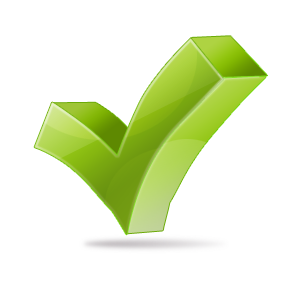 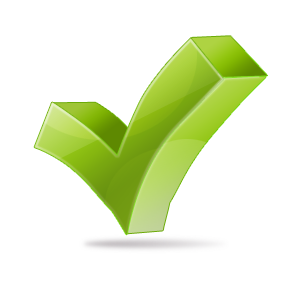 Solving Using Substitution
Solving Using Substitution
Solving Using Substitution
Solving Using Substitution
Solving Using Substitution
Solving Using Substitution
Solving Using Substitution
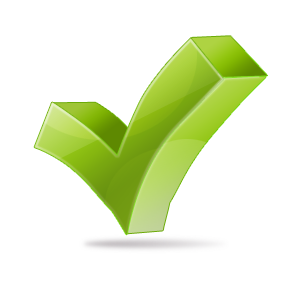 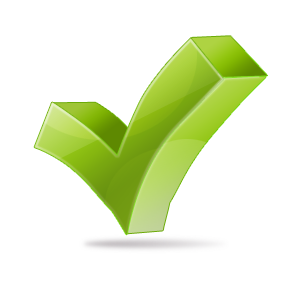 Solving Using Substitution
When solving a system of equations using substitution, the system will not have any solutions when the resulting equation after the substitution will not have a solution.
Solving Using Substitution
When solving a system of equations using substitution, the system will  have an infinite number of solutions when the resulting equation after the substitution will have all real numbers as a solution.
Solving Using Substitution
Complete problems 5 – 7, 10, 14 on the worksheet “Systems of Two Equations”
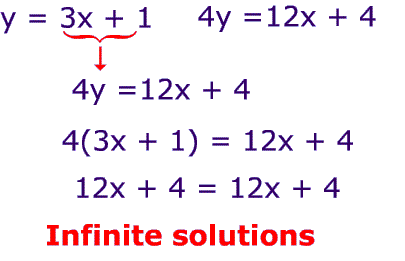